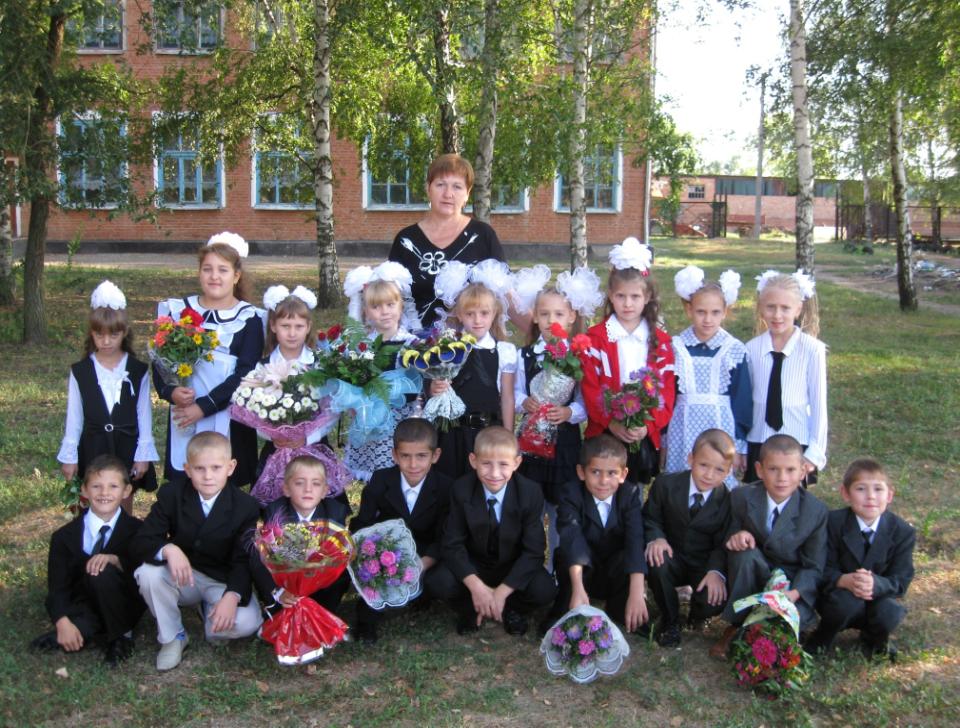 2 « А» класс
2008-2009 
учебный год
Классный руководитель:
КИБАЛКИНА
ТАИСИЯ
ИВАНОВНА
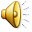 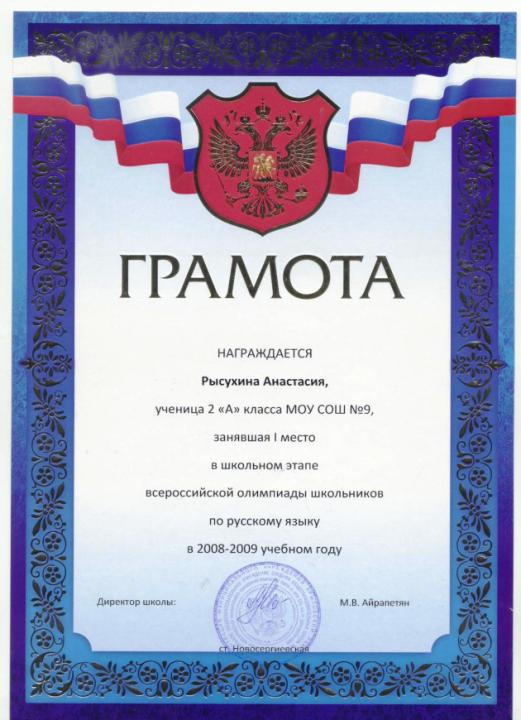 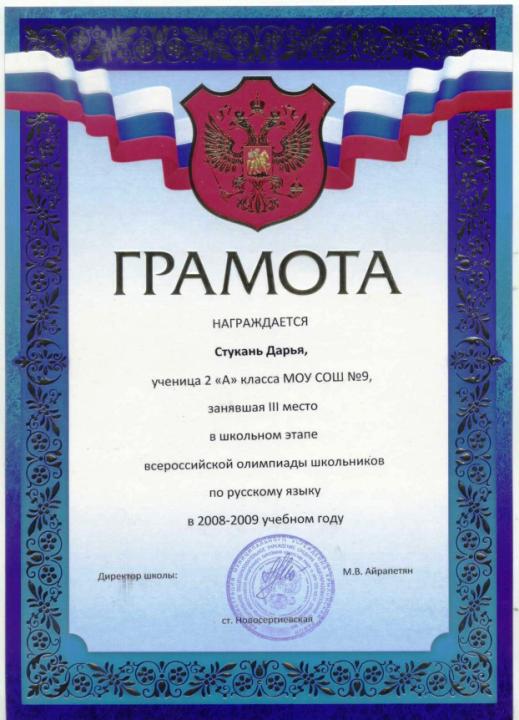 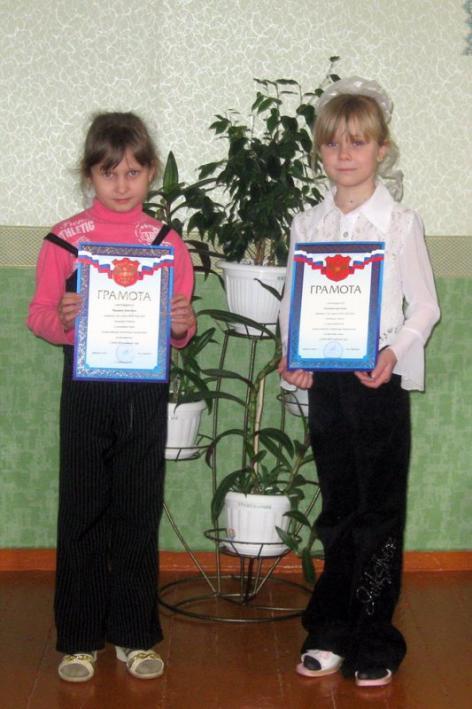 АНАСТАСИЯ РЫСУХИНА
И
ДАРЬЯ СТУКАНЬ
Настя Рысухина
1 место
Даша Стукань
3 место
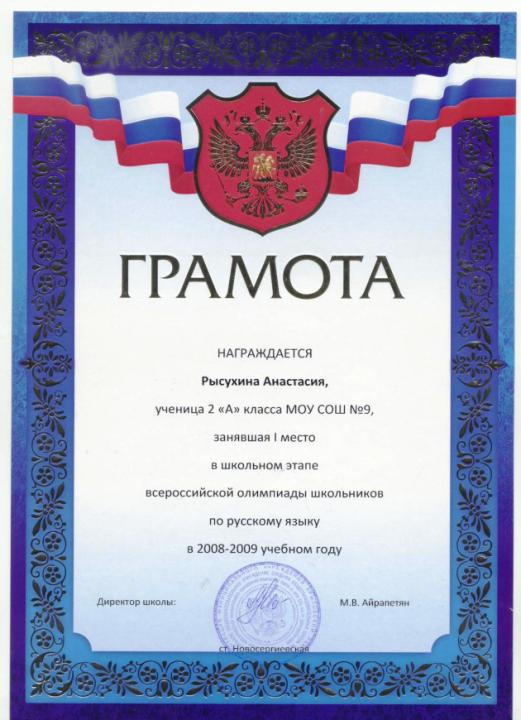 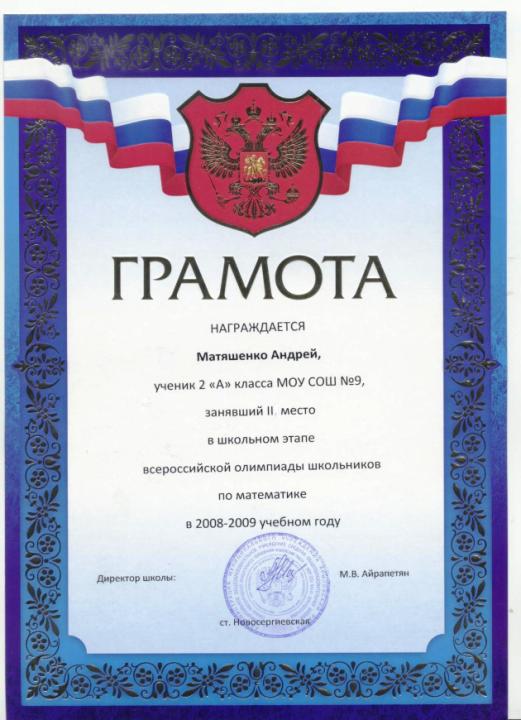 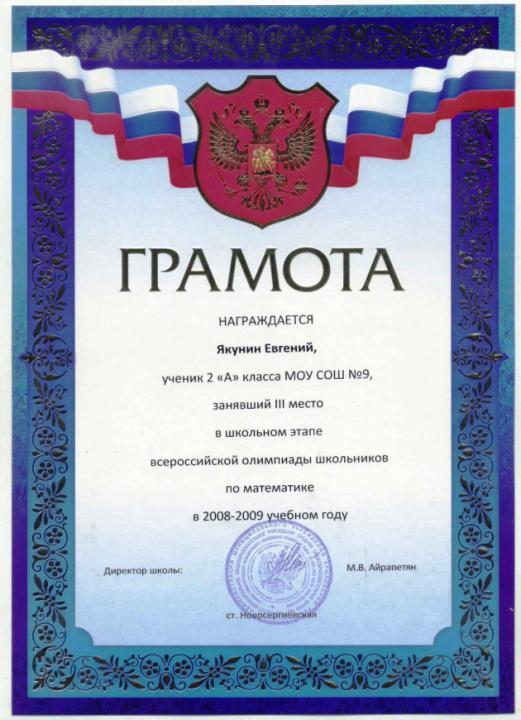 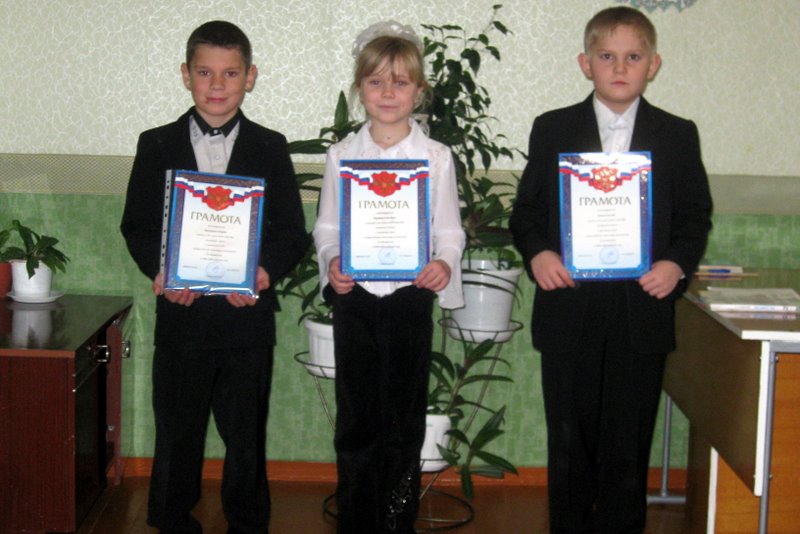 АНДРЕЙ МАТЯШЕНКО
АНАСТАСИЯ РЫСУХИНАЕВГЕНИЙ ЯКУНИН
Андрей Матяшенко
2 место
Настя и Женя 
разделили 3 место
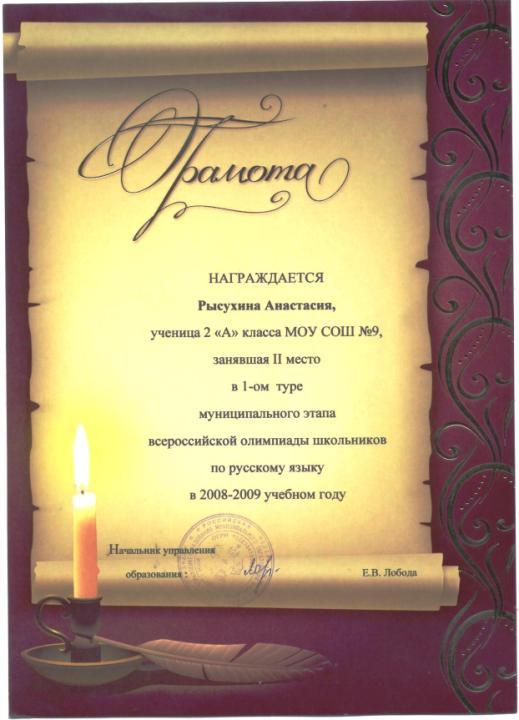 Анастасия Рысухина 
Заняла 2 место
 в 1-ом туре
Муниципального этапа
Всероссийской олимпиады школьников
По русскому языку
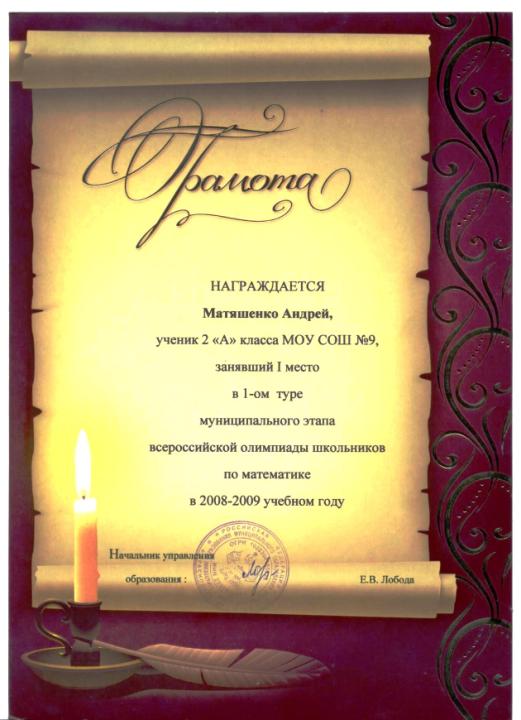 Андрей Матяшенко 
Занял 1 место 
В 1-ом туре
Муниципального этапа
Всероссийской олимпиады
Школьников
По математике
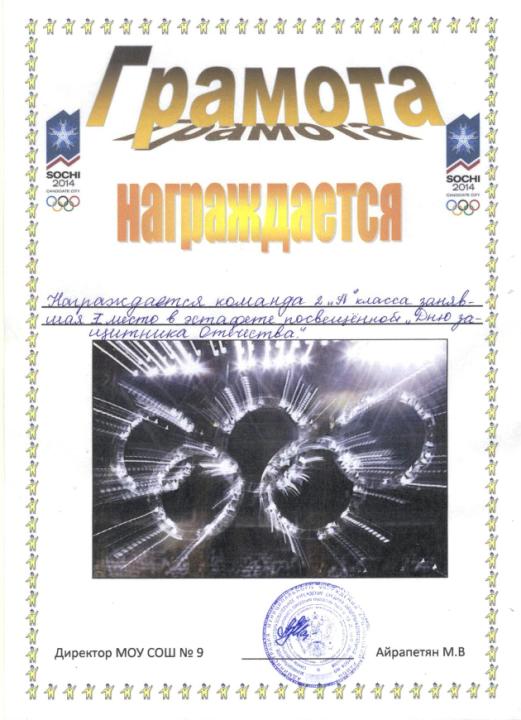 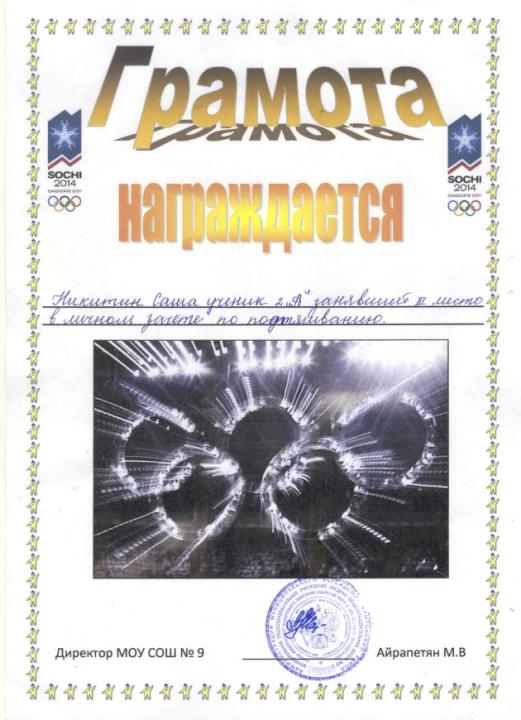 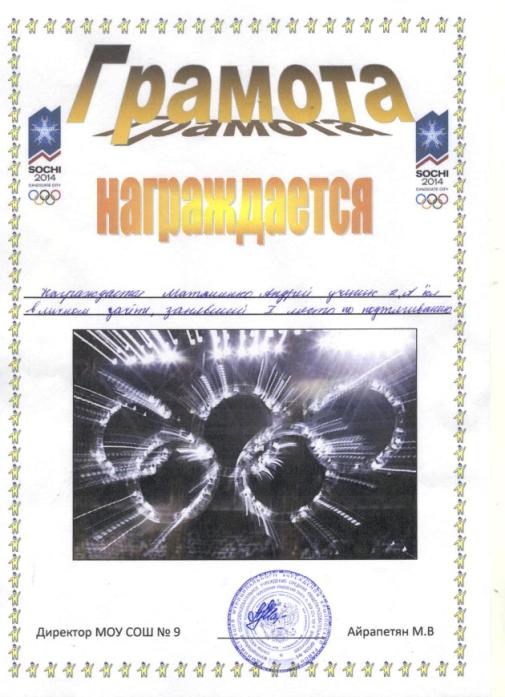 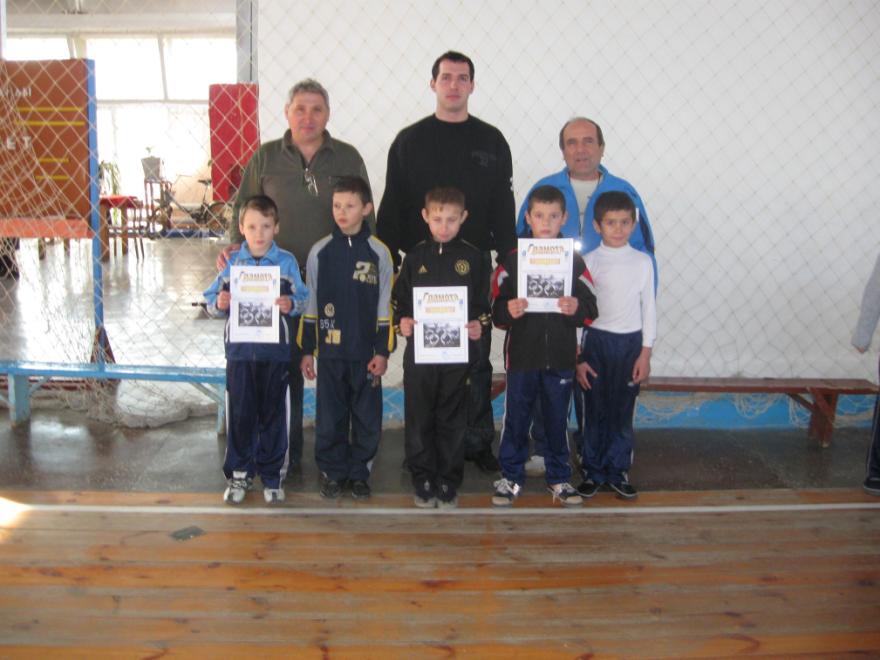 Наши
спортивные
достижения
Саша Никитин
3 место по 
подтягиванию
Андрей Матяшенко
1 место 
по подтягиванию
1 место в эстафете,
 посвящённой
Дню защитника Отечества